আসসালামু আলাইকুম
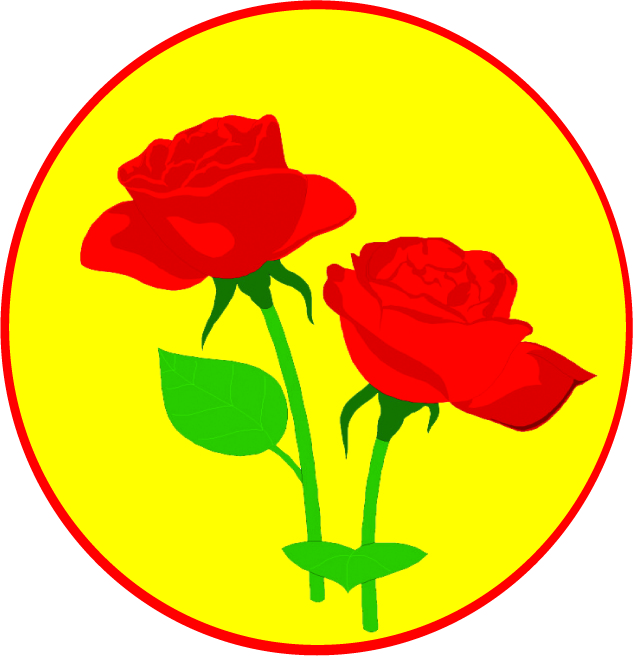 সবাইকে শুভেচ্ছা
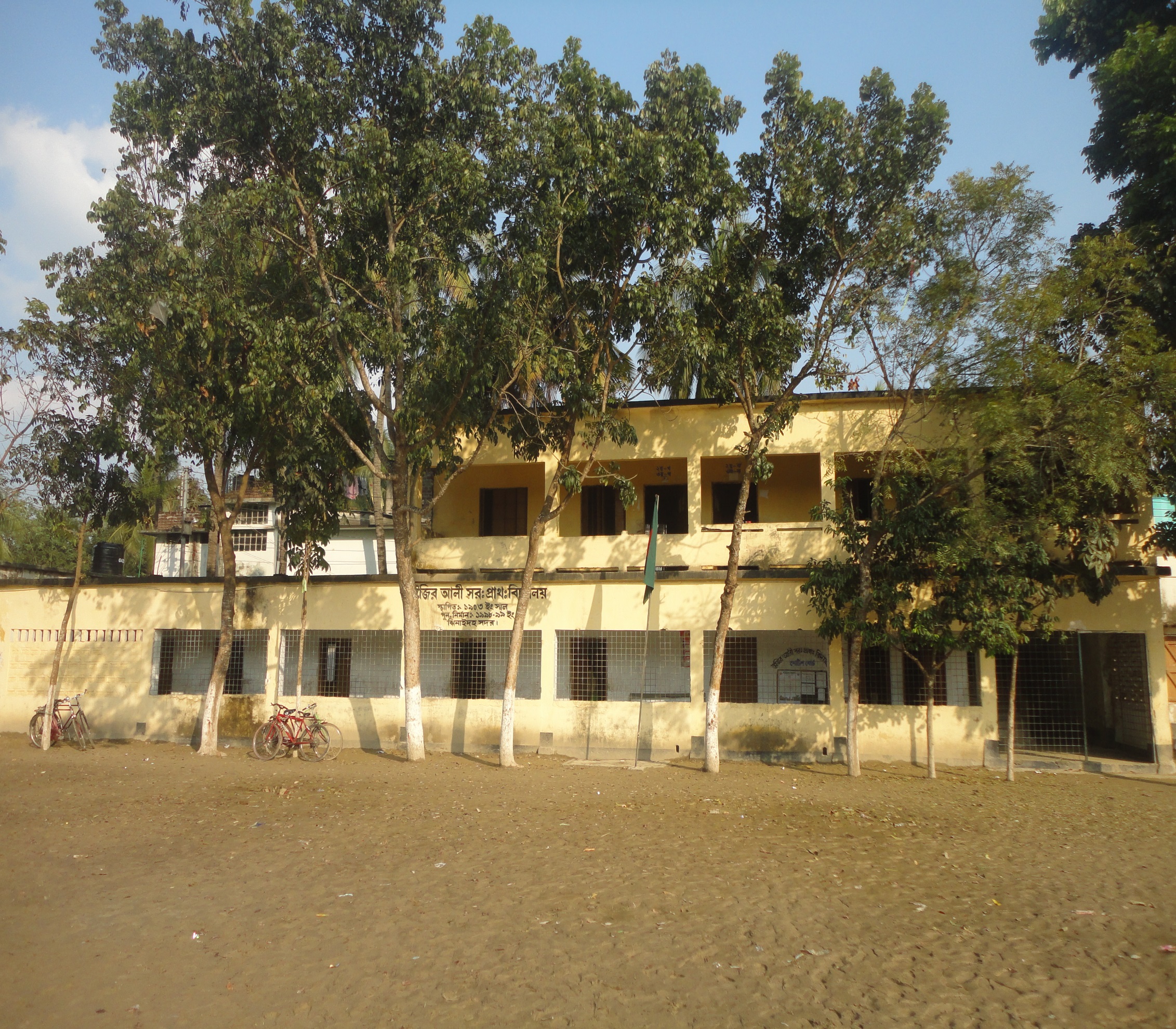 সম্পাদনায়
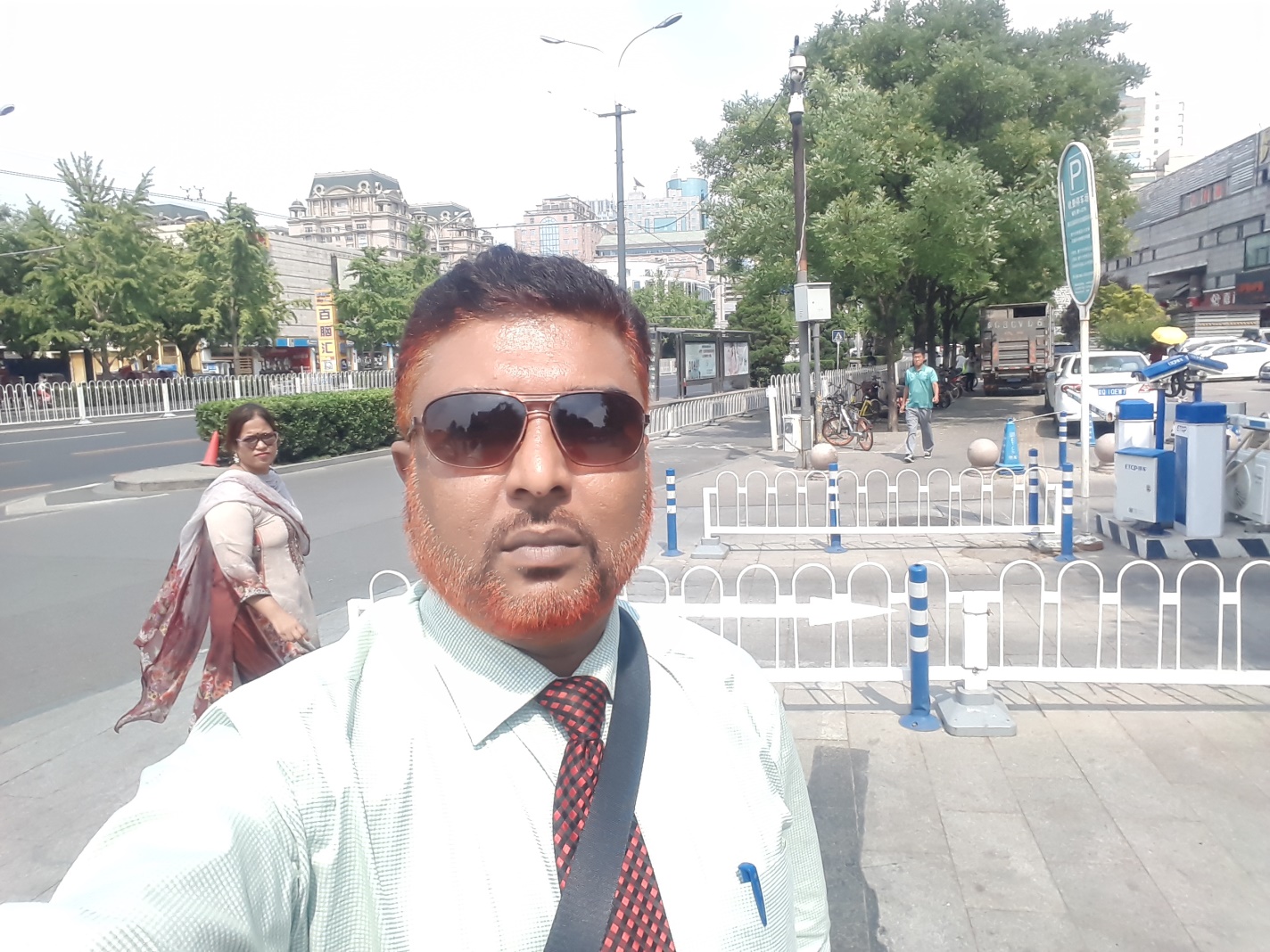 মো: সাইফুল ইসলাম
প্রধান শিক্ষক
উজির আলী সরকারি প্রাথমিক বিদ্যালয়
সদর, ঝিনাইদহ।
পাঠ পরিচিতি
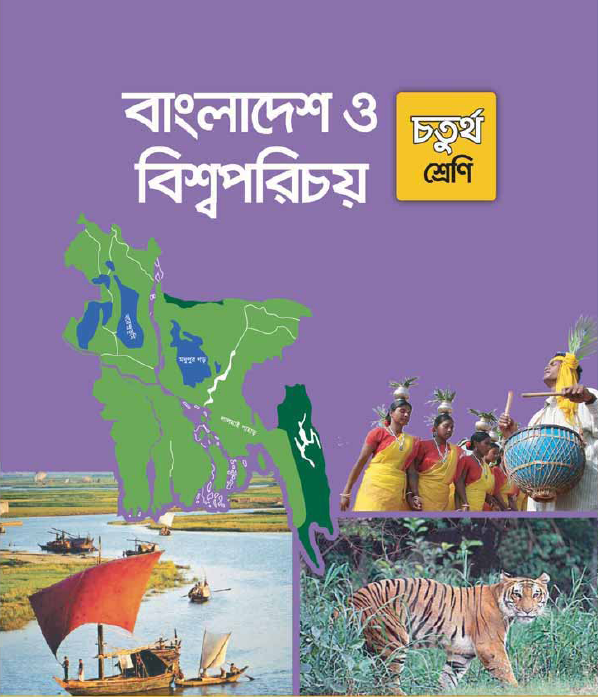 শ্রেণিঃ ৪র্থ 
বাংলাদেশ ও বিশ্বপরিচয় 
অধ্যায়ঃ তৃতীয় 
বাংলাদেশের নৃগোষ্ঠি।
পাঠ শিরোনাম:মনিপুরী
পাঠ্যাংশ: মনিপুরী নৃগোষ্ঠির …..আনন্দ করেন।
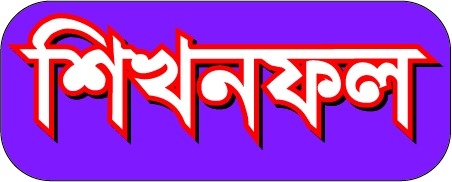 (১) মণিপুরিরা কোন কোন জেলায় বাস করে তা বলতে পারবে ।
(২) মণিপুরিদের জীবনধারা ও পোষাকের বর্ণনা করতে পারবে ।
(৩) মণিপুরিদের উৎসবগুলোর নাম বলতে পারবে ।
তোমরা একটা ভিডিও দেখবে ?
ভিডিওতে যা দেখলে তারা কী আমাদের মতো নাকি ক্ষুদ্র জাতিসত্তা ?
কোন ক্ষুদ্র জাতিসত্তার নৃত্য এটা?
আজকের পাঠ
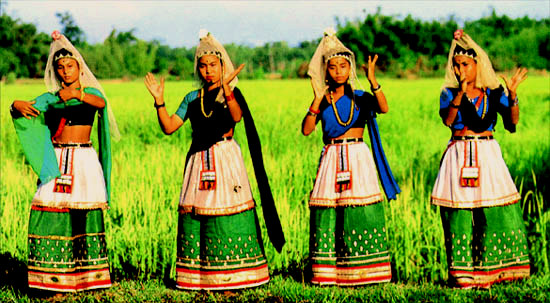 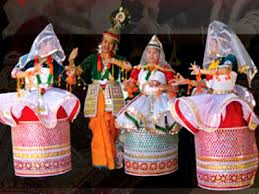 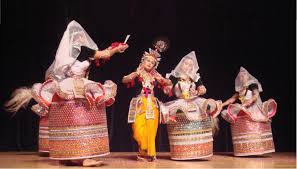 মণিপুরি ।
তাঁদের আদিবাস ভারতের আসাম ও মণিপুর রাজ্যে ।
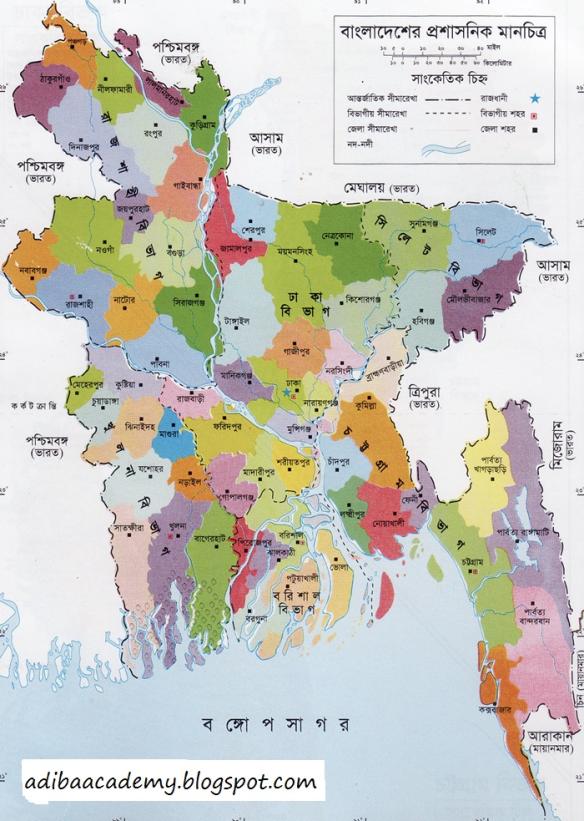 বর্তমানে মণিপুরিরা বাস করে
সিলেট
জেলার নাম গুলোতে ক্লিক
মৌলভীবাজার
হবিগঞ্জ
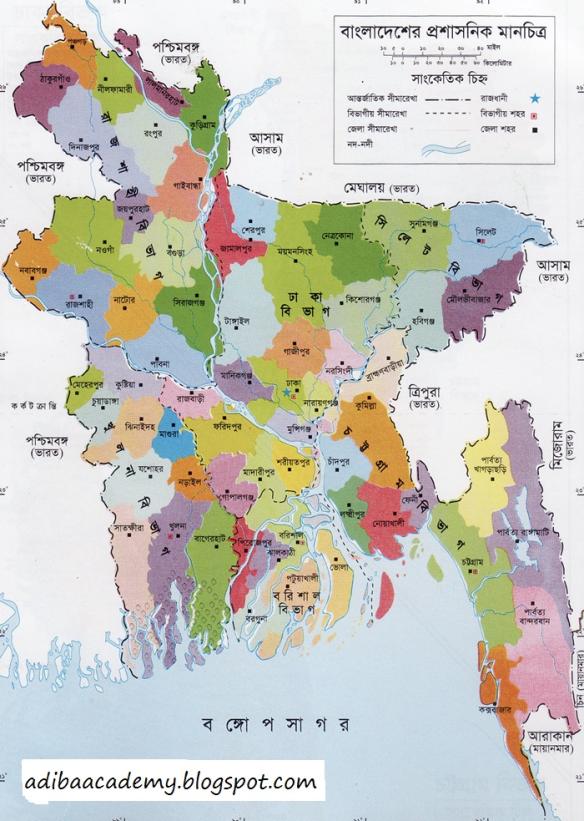 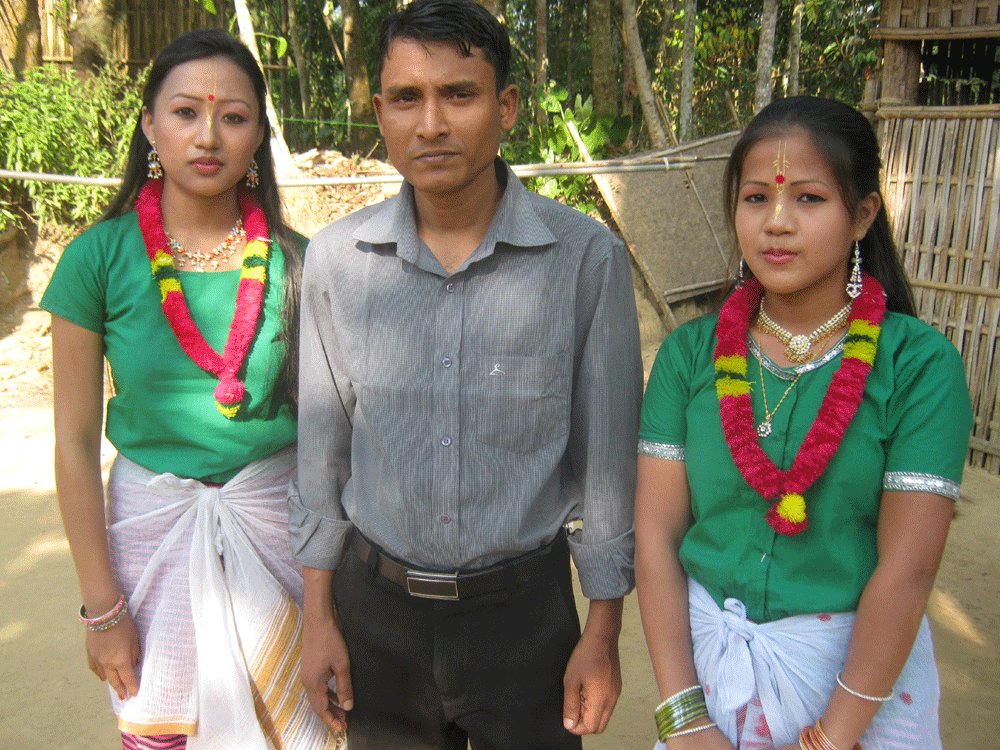 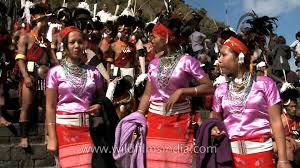 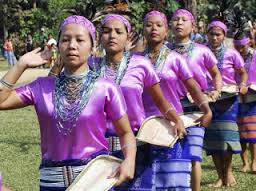 মণিপুরিরা দুটি গোত্রে বিভক্ত
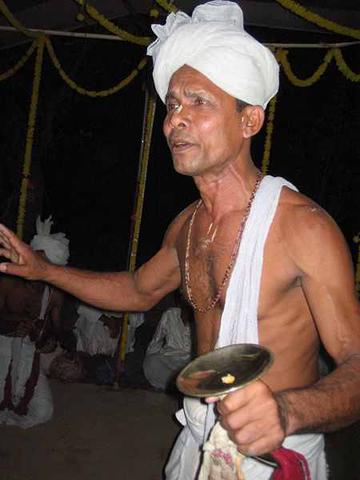 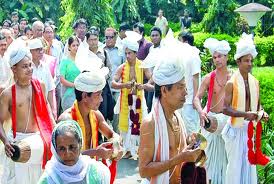 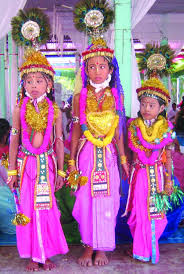 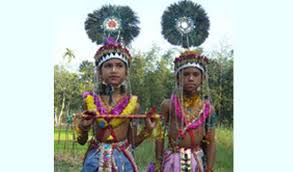 (১) বিষ্ণুপ্রিয়া মণিপুরি
(২) মৈ তৈ মণিপুরি
এঁদের ধর্ম সনাতন
চিত্র গুলো কোন ধর্মের পরিচয় বহন করে?
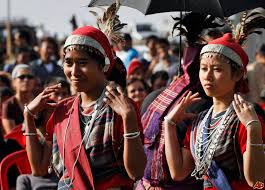 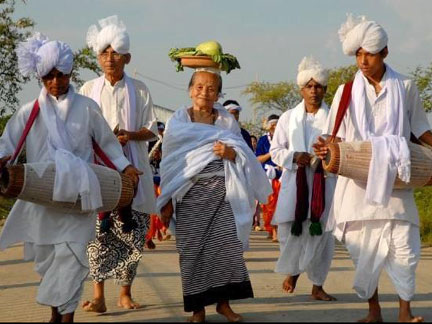 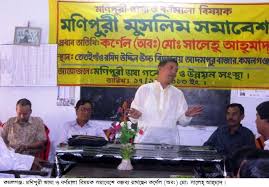 এছাড়া ‘মৈ তৈ পাঙন” নামে মুসলিম মণিপুরি গোষ্ঠীও আছে ।
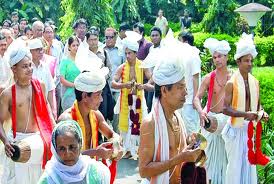 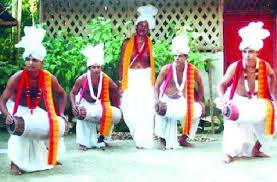 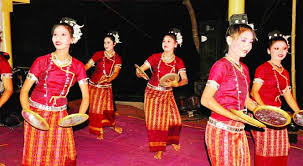 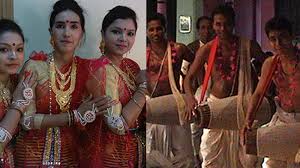 মণিপুরি সংস্কৃতি খুব সমৃদ্ধ । নাচ হচ্ছে তাঁদের সংস্কৃতির অন্যতম অংশ ।
মণিপুরিদের খাবার
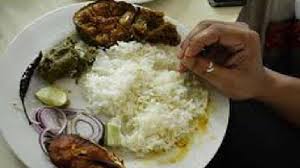 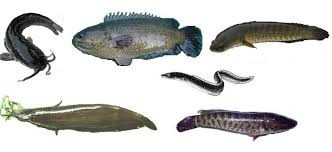 ভাত
মাছ
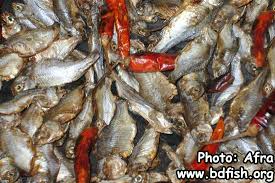 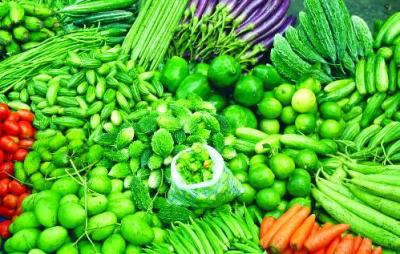 সবজি
শুঁটকি
মণিপুরিরা কোন কোন খাবার খায় ?
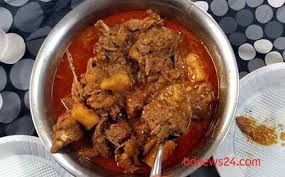 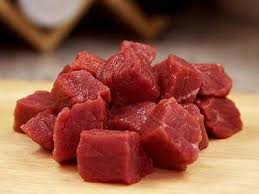 সামাজিকভাবে মাংস নিষিদ্ধ বলে তাঁরা তা খান না ।
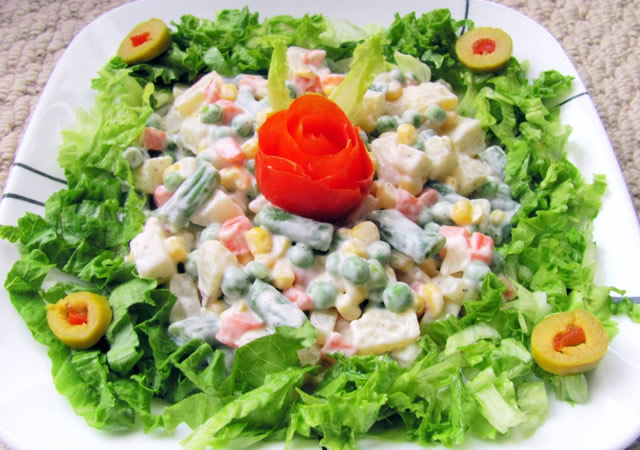 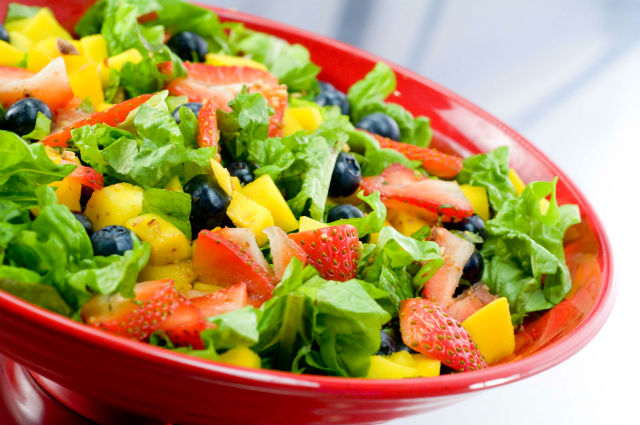 তাদের বিশেষ খাবার হচ্ছে “সিঞ্চেডা” নামক সালাদ ।
তাদের বিশেষ খাবারের নাম বলতে পারবে ?
মণিপুরিদের পেশা
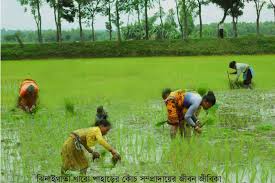 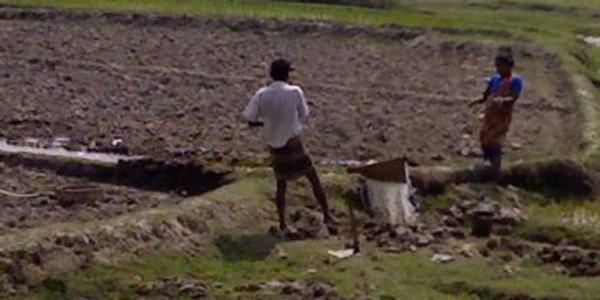 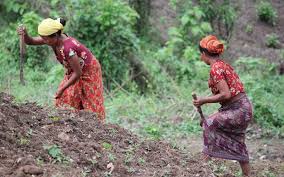 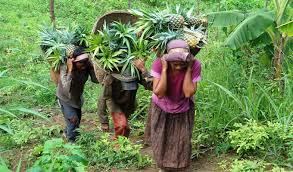 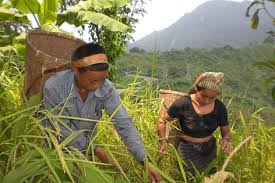 তাঁদের বেশির ভাগেরই পেশা কৃষি ।
বলতে পারবে তাঁদের প্রধান পেশা কী ?
তাঁরা বিভিন্ন ধরনের ফসল ও সবজি চাষ করেন ।
মণিপুরিদের পেশা
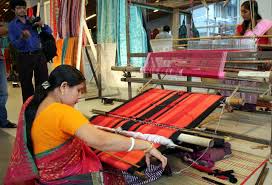 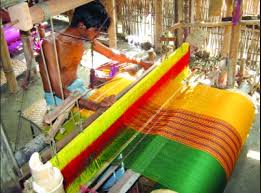 তাঁদের ঘরে ঘরে আছে তাঁত শিল্প ।
জীবন যাপনের জন্য এখন সব পেশাতেই তারা প্রবেশ করছে ।
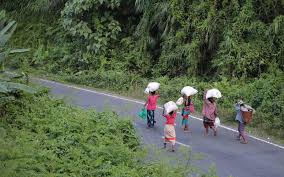 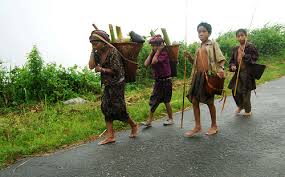 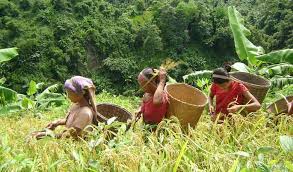 মণিপুরিদের ঘরবাড়ি
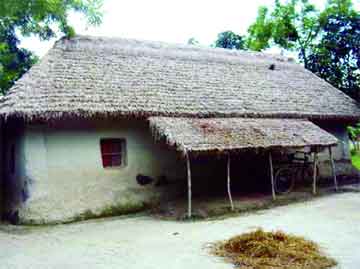 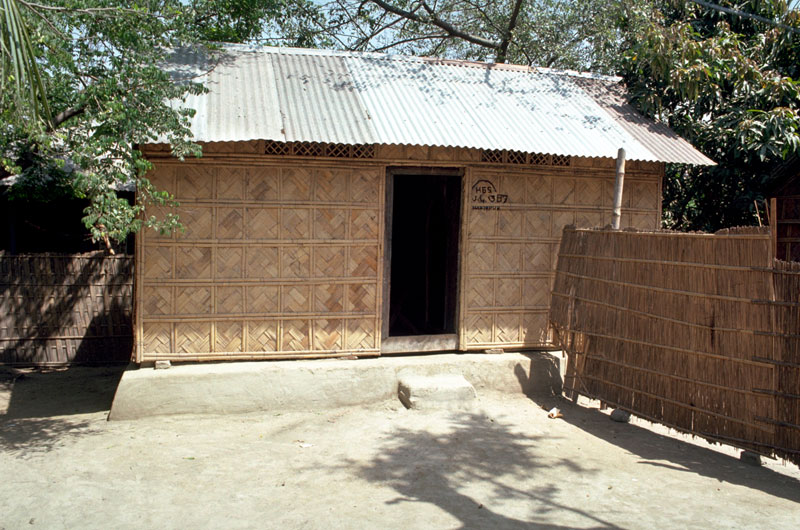 মণিপুরিদের ঘরবাড়ি ছনের বা বাঁশের তৈরি । টিনের ঘর বা ইটের দালানও আছে ।
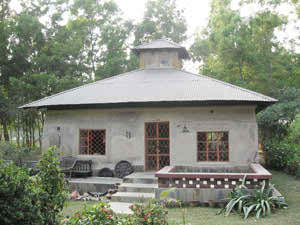 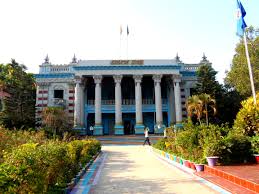 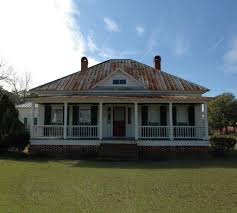 তাঁরা ঘরবাড়ি খুব পরিষ্কার রাখেন ।
মণিপুরিদের পোষাক
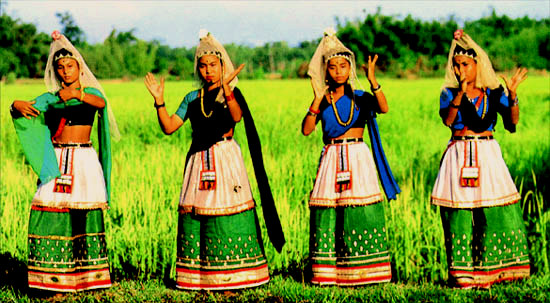 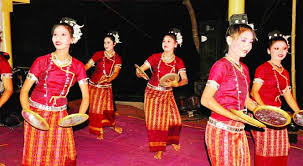 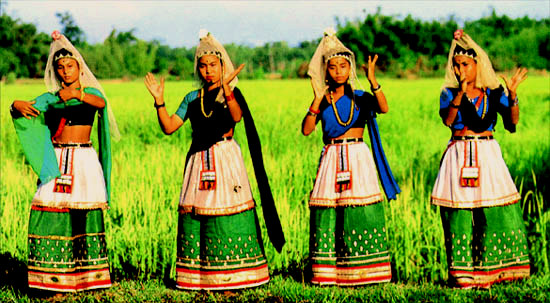 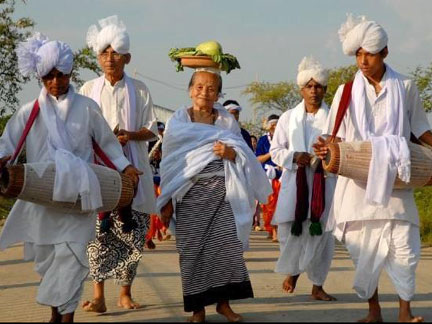 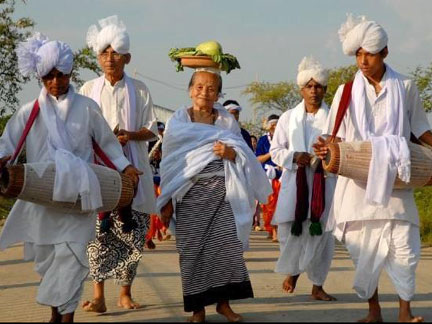 মণিপুরি নারী ও পুরুষ কী কী পোষাক পরে আছে ?
নারীরা “লাহিং”(ঘাগড়ার মতো )আর “আহিং” (ব্লাউজ),ওড়না পরেন । পুরুষরা ধুতি ও পাঞ্জাবি পরেন ।
মণিপুরিদের উৎসব
মণিপুরিরা প্রায় সারা বছরই উৎসবে মেতে থাকে ।
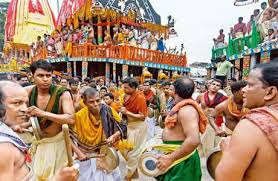 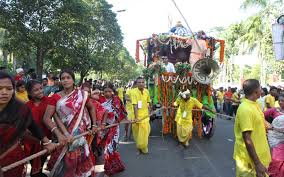 রথযাত্রা
দোলযাত্রা
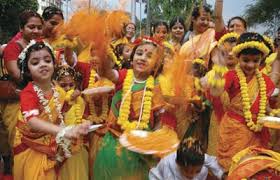 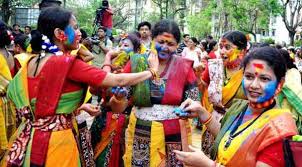 মণিপুরিদের উৎসব
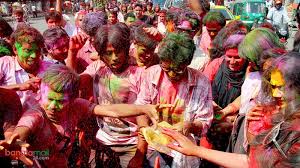 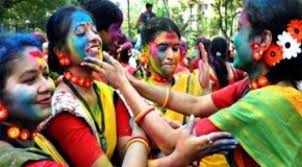 হোলি উৎসব
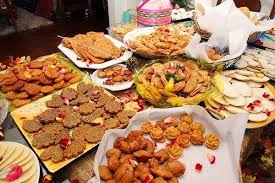 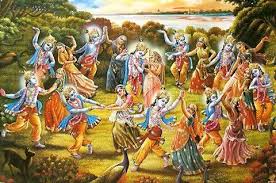 চৈত্র সংক্রান্তি
রাসপূর্নিমা
রাসপূর্নিমার একটা নৃত্য দেখি
দলগত কাজ
দলগত কাজ
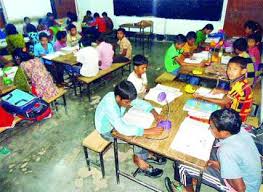 মণিপুরিরা কোন কোন জেলায় বসবাস করেন ?
১
২
তাঁদের জীবনধারা সম্পর্কে চারটি বাক্য লিখ ।
জোড়ায় কাজ
জোড়ায় কাজ
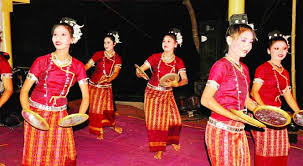 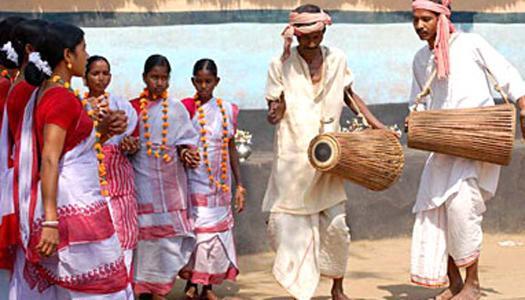 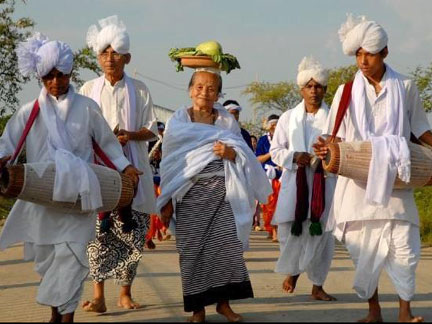 মণিপুরি নারী-পুরুষদের পোষাকের বর্ণনা কর ।
একক কাজ
একক কাজ
নিচের বাম পাশের নাম গুলোর সাথে ডান পাশের নাম গুলো মিলাওঃ
মুসলিম মণিপুরি
আহিং
নিষিদ্ধ
লাহিং
ব্লাউজ
মৈ তৈ পাঙন
মাংস
ঘাগড়ার মতো
এসো মিলিয়ে দেখি ।
পাঠ্যবইয়ের সাথে সমন্নয় সাধন
পাঠ্য বইয়ের ১৬ ও ১৭ নং পৃষ্টা খোলে নিরবে পড় ।
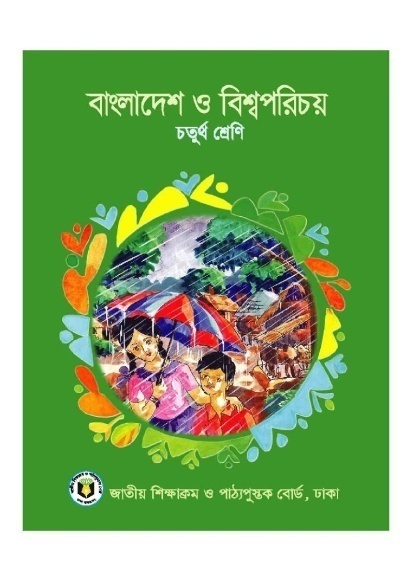 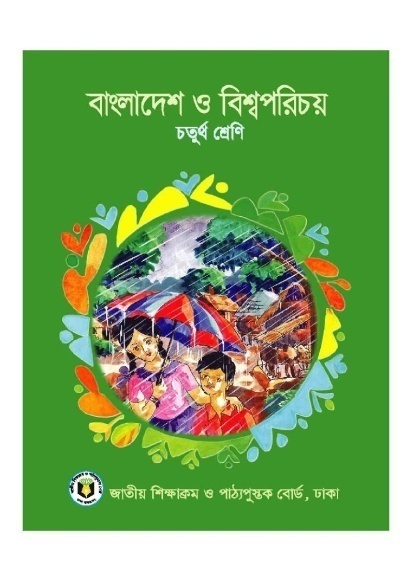 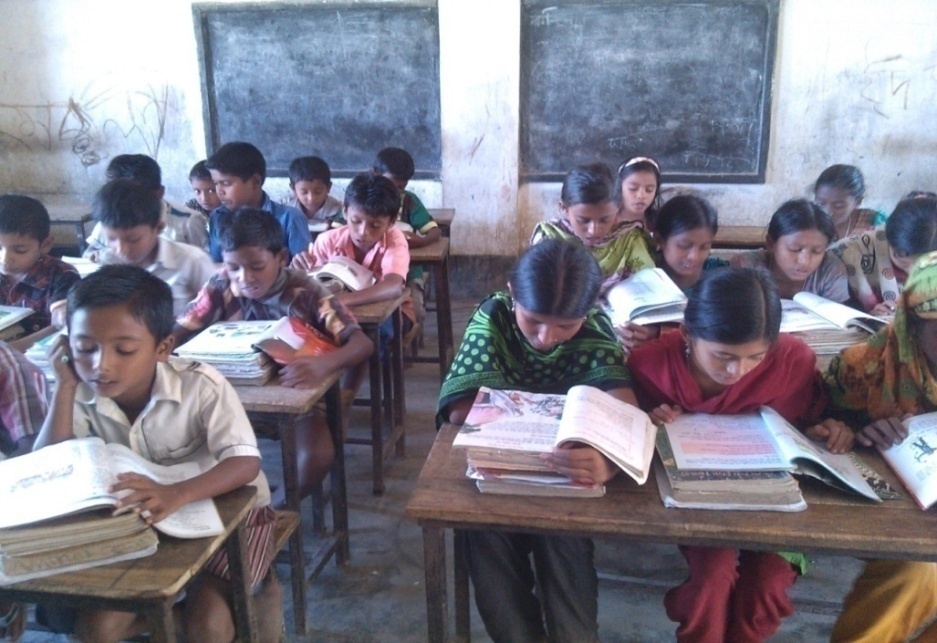 মূল্যায়ন
মূল্যায়ন
প্রশ্নের উত্তর দাওঃ
১
মণিপুরিরা কোন কোন জেলায় বাস করে লিখ ।
২
মণিপুরিরা কী কী খাবার খায় লিখ ।
৩
মণিপুরিদের তিনটি উৎসবের নাম লিখ ।
বাড়ির কাজ
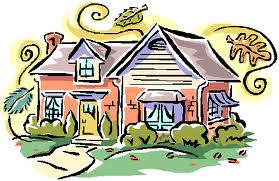 মণিপুরিদের জীবনধারার যে দিকটি তোমার ভাল লাগে সে সম্পর্কে ৫ টি বাক্য লিখে আনবে ।
ভাল থেকো সবাই
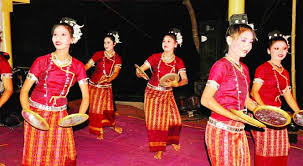 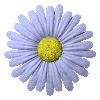 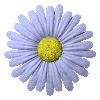 ধন্যবাদ
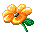